Sales Officer (Modern Trade) Job Responsibility
ITC
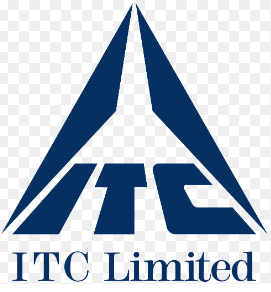 Mbafactory by Technsocial.com
Plan, Direct and Implement Sales strategies and programs to achieve or exceed the sales objectives for the Company.
Mbafactory by Technsocial.com
Key Responsibility
Maintain consistent contact and provide sales and service to all (retailers and distributors) in his specific assigned Region.
Ensure optimum utilization of resources in his area of responsibility particularly sales/promotional budget.
Assist ASM with promotional ideas to increase business within the region.
Achieve sales revenue numbers, budget and profit goals for your assigned Region.
Mbafactory by Technsocial.com
Key Responsibility
Assist in managing monthly/quarterly/annual sales budgets and objectives within your Region.
Understand and utilize syndicated data to identify sales opportunities and develop sales presentations for assigned Region.
Provide feedback to management from key retail and distributor customers.
Make regularly scheduled sales calls on all major customers within your region.
Mbafactory by Technsocial.com
Key Responsibility
Provide feedback to management from key retail and distributor customers.
Make regularly scheduled sales calls on all major customers within your region.
Regular communications of sales calls and results to ASM.
Provide monthly sales reports, monthly expense reports and any assigned reports to Area Sales Manager in a timely manner.
Mbafactory by Technsocial.com
Key Responsibility
Regular contact with retailers and distributors to ensure seamless continuity of efforts
Execute the sales volume numbers, trade spending objectives and any other goals given by ASM. - Specific interaction with marketing, i.e. Sales Support materials, etc.
Identify and track all industry trends and issues, i.e. - natural and retail growth, distributor changes, opportunities, segment variations, etc.
Recommend an expedient/appropriate action plan to the Area Sales Manager.
Mbafactory by Technsocial.com
Key Responsibility
Implement all tracking/reporting tools, in conjunction with Finance, Customer service, etc.
Assist in managing your Regional budget by SKU and trade spending for all brands.
Track and report all competitive activities.
Mbafactory by Technsocial.com